Excel 4. prosince
Tercie
Adam Dominec
Dosavadní práce
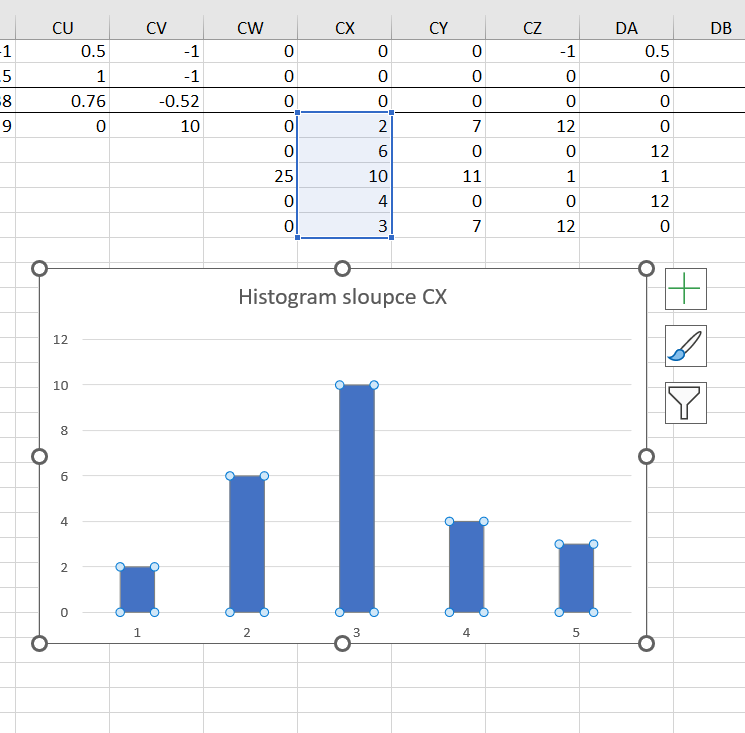 Měli byste mít u aspoň jednoho sloupce (například CX):
Spočtený výskyt -1, -0,5, 0, 0,5, 1 pomocí COUNTIF
Histogramje to obyčejný sloupcový grafmusí v něm jít číst těch 5 čísel
Podmíněné formátování
První úkol
Vyberte celou oblast hodnot
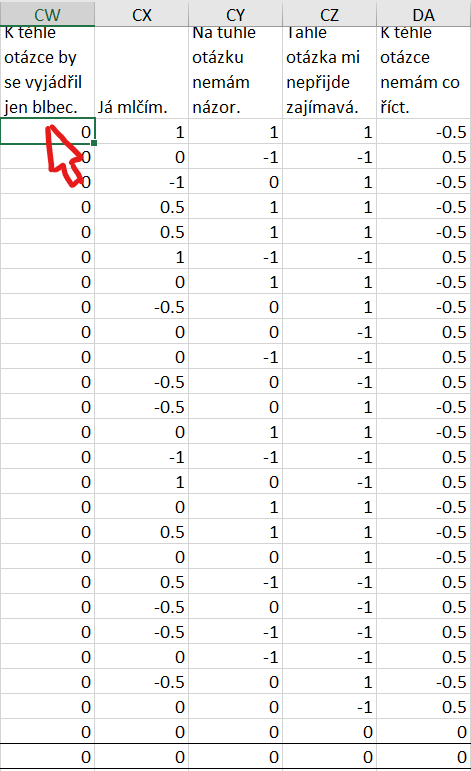 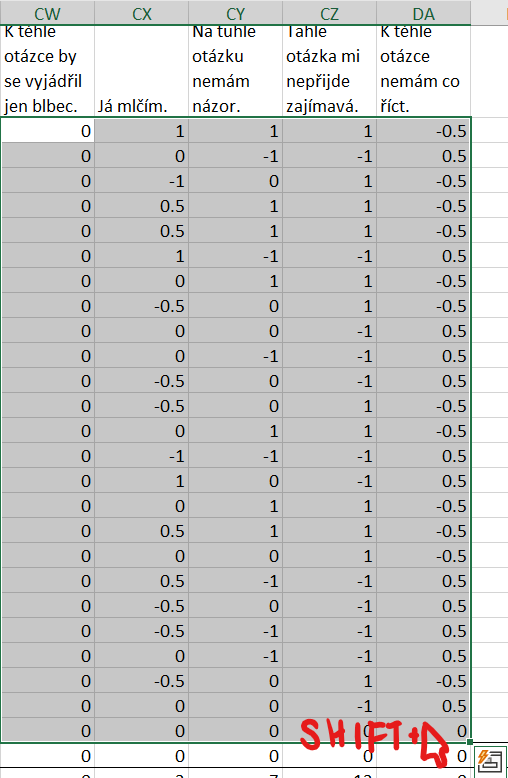 Nastavte podmíněné formátování
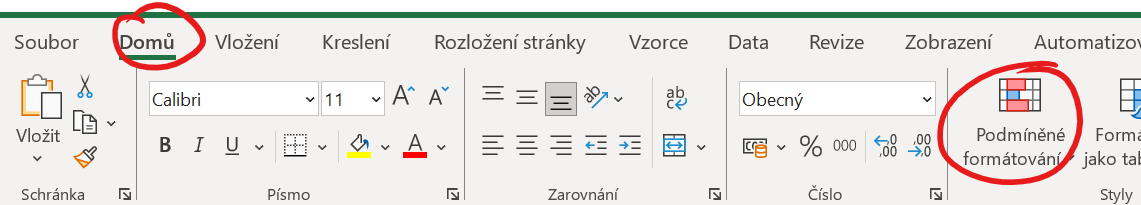 Obarvěte takhle data u svých vlastních otázek!
Směrodatná odchylka
Druhý úkol
Vyberte řádky 28 a 29
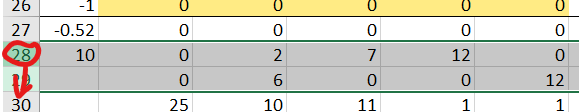 Vytvořte volné místo
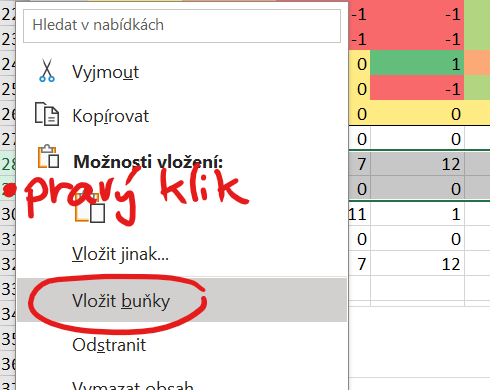 Pravý klik na číslo řádku
„Vložit buňky“
Máme volné místo na práci.
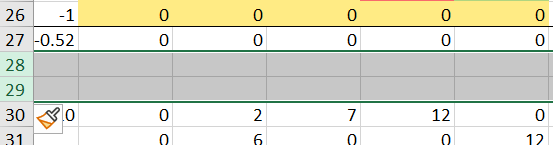 Vypočtěte směrodatnou odchylku
=STDEVA(celý sloupec hodnot)

Pracujte se sloupcem u svých vlastních otázek!
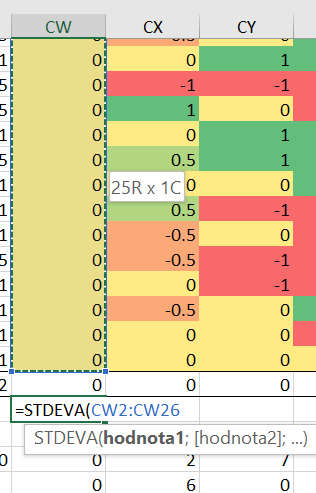 Roztáhněte výpočet na zbývající sloupce
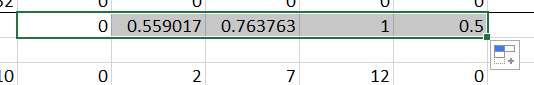 Připravte si místo na vlastnoruční výpočet
Pravý klik na záhlaví sloupce
„Vložit buňky“
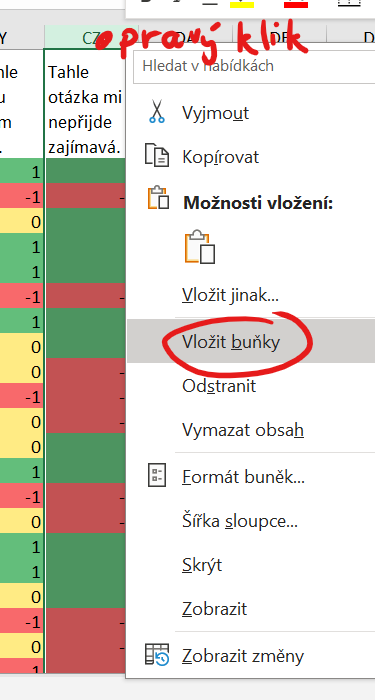 Začněte psát vzorec
=(buňka vlevo - průměr
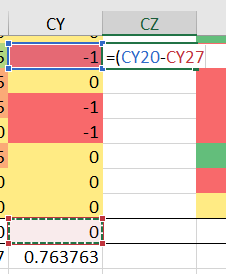 Zmáčkněte F4
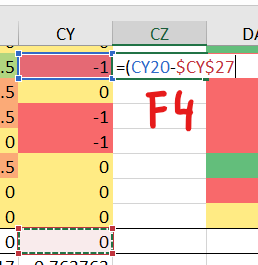 Doplníte tím $ u buňky s průměrem
Při roztahování vzorce se nebude posouvat
Dokončete druhou mocninu
Psáno ^2
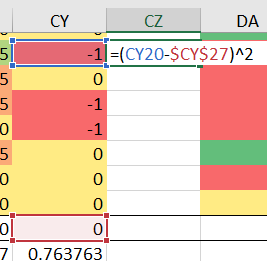 Roztáhněte vzorec
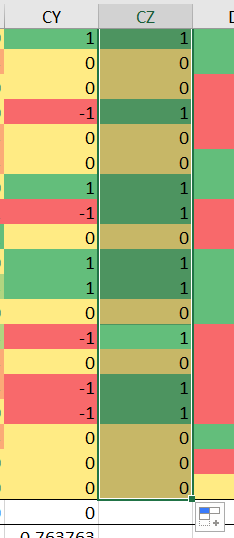 Spočítejte průměr
=AVERAGEA(nový sloupec)
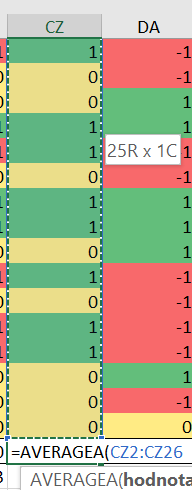 Spočítejte odmocninu toho průměru
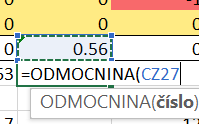 =ODMOCNINA
Už to skoro vychází
Do vzorce směrodatné odchylky dopište písmeno P
=STDEVPA
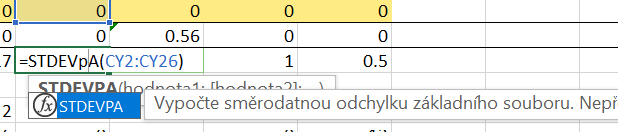 Už to vychází přesně stejně.
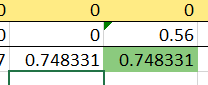 Korelace
Třetí úkol
Přidejte dalších pět řádků
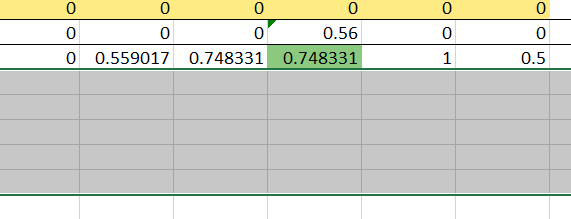 Spočítejte korelaci dvou sloupců
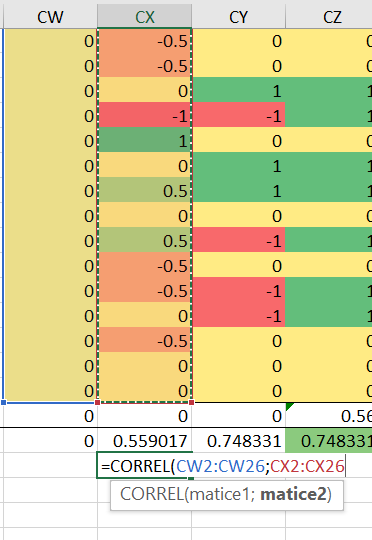 =CORREL(první sloupec; druhý sloupec)
Vzorec napište do buňky pod druhým sloupcem(díky tomu půjde udělat pořádek)
Spočítejte korelaci každé dvojice sloupců
Celkově – každý s každým z vašich 5 sloupců – bude 10 výpočtů
Nezbývá než je naťukat ručně(ano, dá se to udělat automaticky, ale to je moc velká magie)
Udržujte si pořádek, který výpočet patří kamkaždý sloupec má mít pod sebou porovnání se všemi předcházejícími
Můžete spočítat korelaci i sloupce s ním samotnýmvyjde vždycky 1
Korelacím nastavte podmíněné formátování
Hotový soubor odevzdejte do zadání Korelace na Teams.